покои
- помещение, комнаты
льзя
- можно
рать
- войско
прореха
- дыра
Устаревшие слова
Познакомиться с некоторыми устаревшими словами, которые встречаются в современном русском языке
Правильно объяснять значение устаревших слов и употреблять их, подбирать к ним синонимы
Пользоваться толковым словарем
замарашка
изгородь
чужеземец
чёлн
зазор
челядь
забор
народ
неряха
иностранец
стыд
лодка
кольчуга
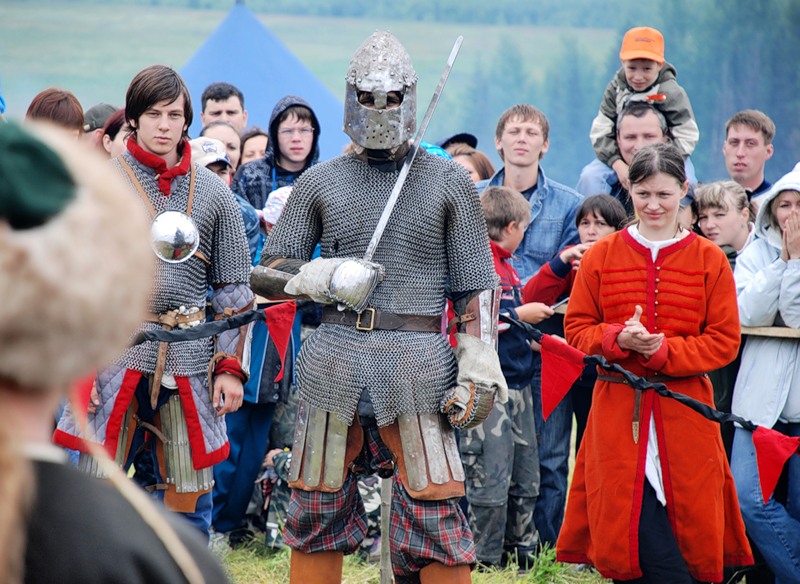 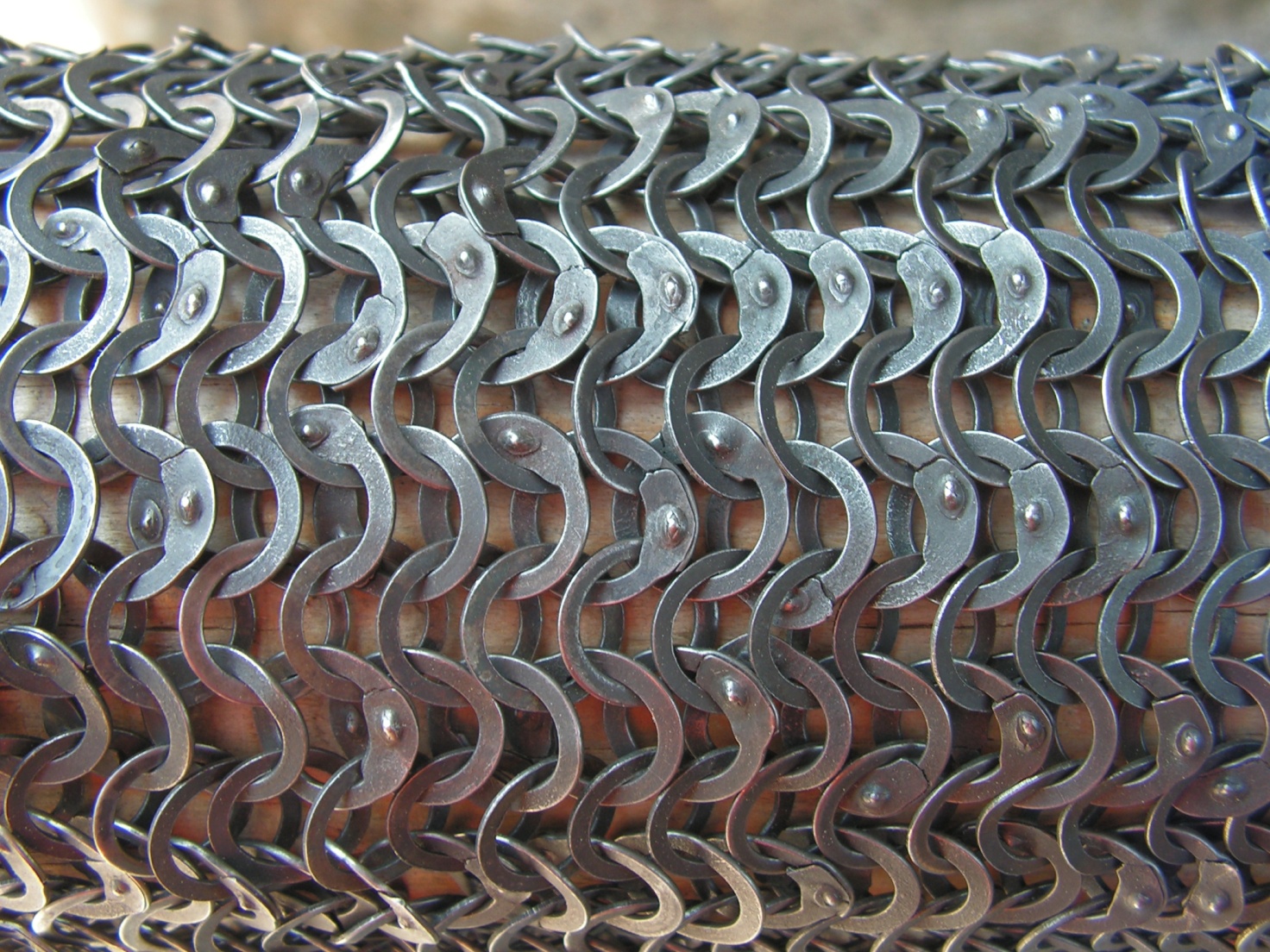 кафтан
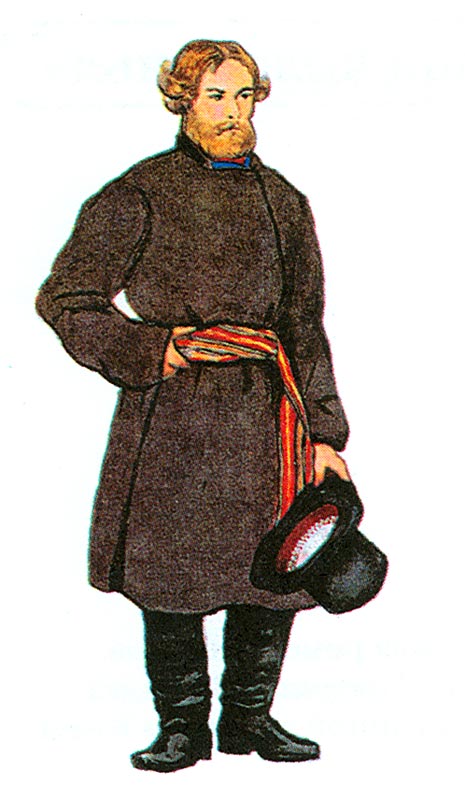 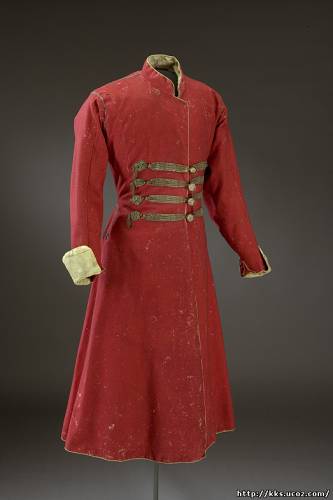 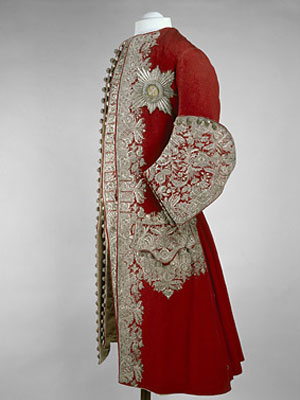 боярин
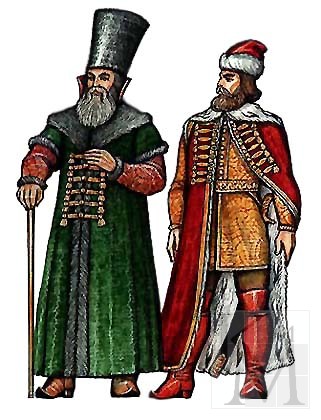 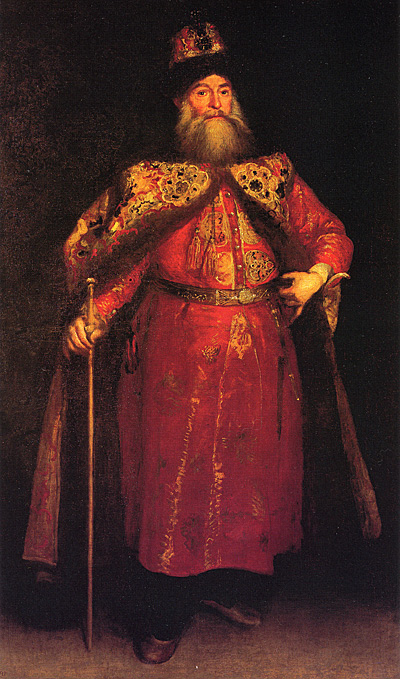 терем
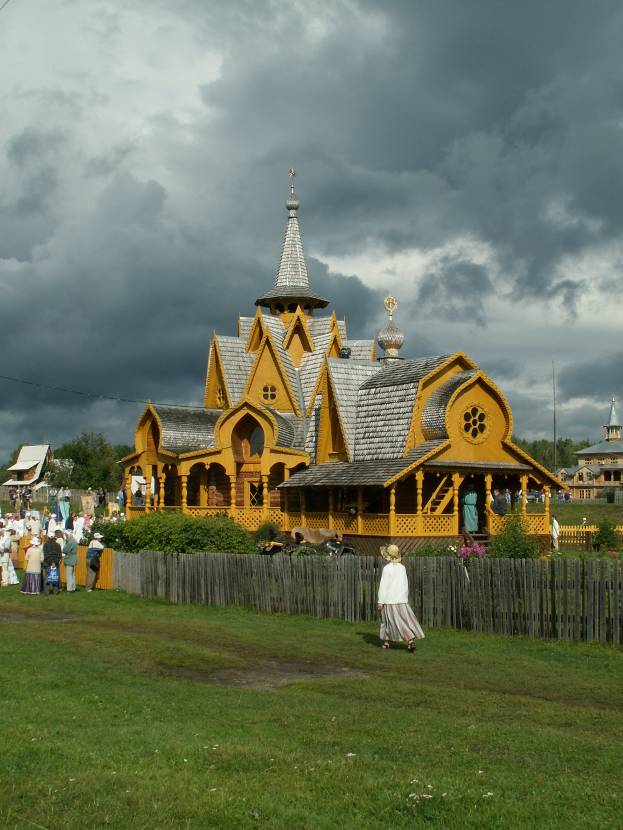 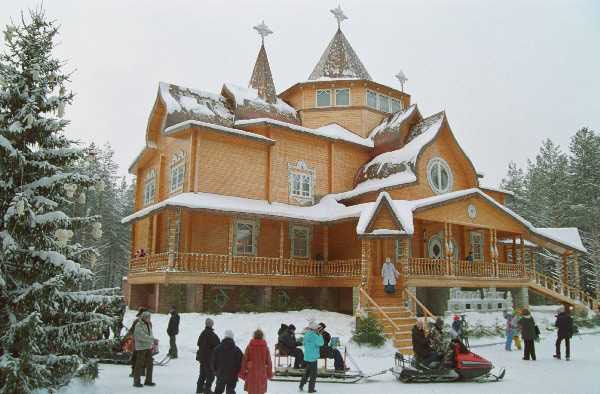 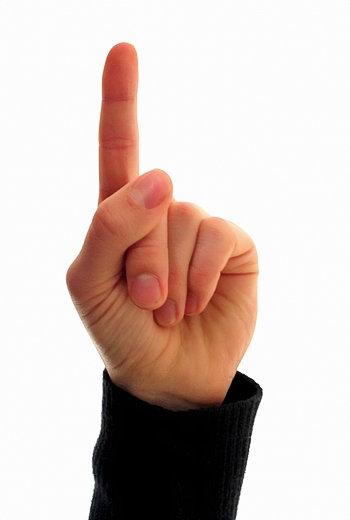 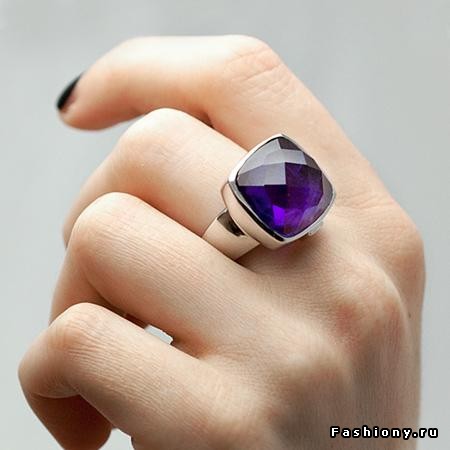 палец
перст
перстень
напёрсток
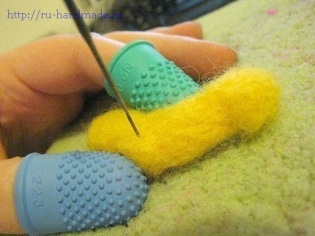 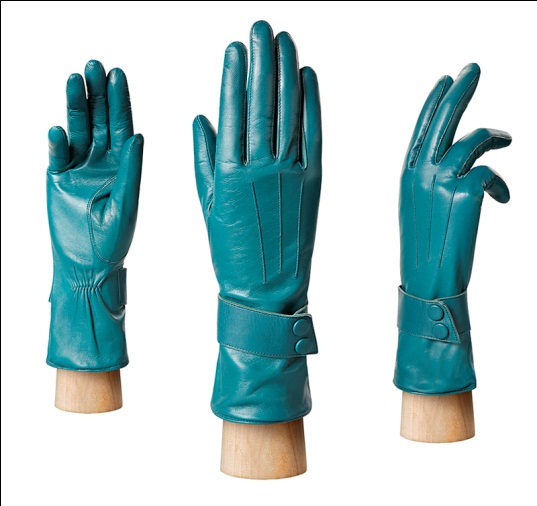 перчатки
перст
перстень
напёрсток
перчатки
Составьте предложение
1 ряд: перстень
2 ряд: напёрсток
3 ряд: перчатки
Спасибо за работу!
Вы сегодня молодцы!